NAPA Agile Story: From Zero to Hero in Two Years
Toivo Vaje
    @ToivoVaje
    agilehope.blogspot.com
#NAPA
#SAFe
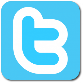 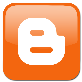 [Speaker Notes: Inspect and Adapt]
Main achievements
Transparency increased on all levels
Delivery cycle time down from >12 months to 3 months
Increased predictability (2014 92% successful releases)
Need for patches decreased
Less defects in main branch
Good basis for further growth
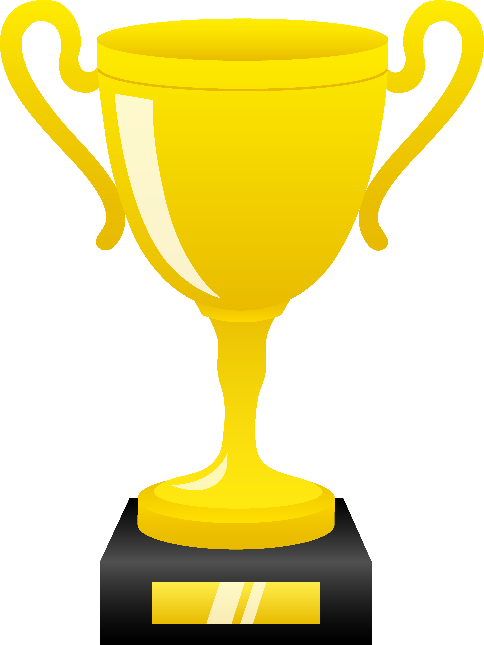 Context: NAPA IN NUMBERS
>25 YEARS
200 EMPLOYEES
11COUNTRY OFFICES 
WORLDWIDE
95%
OF SHIPS BUILT ANNUALLY ARE DESIGNED BY OUR CUSTOMERS USING NAPA
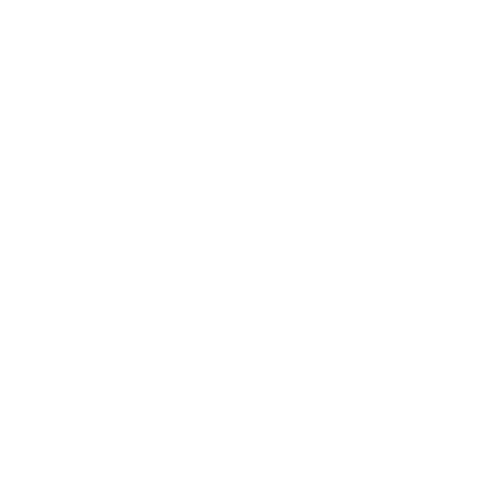 Software
3DEVELOPMENT
SITES
[Speaker Notes: Just one slide about where I come from.
We make software for maritime sector. We are global.
We have been here for a while and we have customers.
Respectful established company.]
The Beginning
Found by 7 people working atWärtsilä shipyard in 1989
Unique and superior solution for the initial design part of ships including calculations.
Global from the start
Became the de facto standard
[Speaker Notes: Found by 7 people from Wärtsilä. Unique and superior solution for the initial design part of ships including calculations.]
Growth Pain
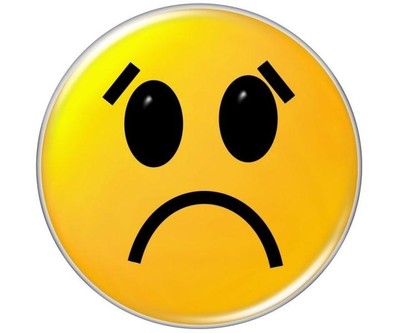 Annual big major releases
Projects (a lot of)
Variable scope and schedule
Structures missing
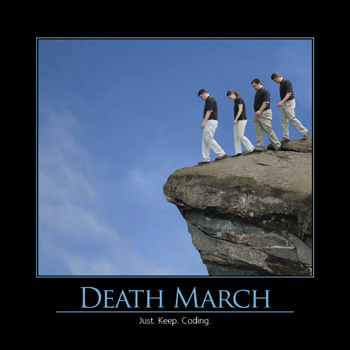 [Speaker Notes: Mode of operation still resembles small company.Release schedules slip. It’s difficult to get sw out.]
Organizational Change
Basic Scrum training for all developers
Every Product Owner and Scrum Master certified
Communities of Practice for Scrum Masters and Testers
Scrum not enough. Shortly started implementing SAFe®
Infrastructure handled bySystem Team
Leading SAFe (SA) trainings byNitor Delta
Applying Scaled Agile Framework®  @NAPA
Portfolio Funnel. New ideas that are approved end up as Roadmap Themes.
Team metrics: velocity, bugs, forecast hit-rate
Program metrics:
Number of succesful releases, release test execution-%, bugs found in master & released products
Product Management: 
Owners of Roadmap, bridge between customers and company. Headed by Chief Portfolio Officer.
Release Team Manager
Quarterly Releases
Release Team:
Continuous integration, installers, JIRA & other tools, releases & patches, version control
Whole company Release planning
Product Teams:
Product Owner and Developers (one is Scrum Master)
Sprints. Mostly two weeks. Not synchronized.
NAPA Technology 2/2012
Product Owners
(in Business Units)
Ship
Model
nn
Log / Voyage
Nn
Steel
nn
Hydro
Nn
Statutory 
nn
Report.  & Office
nn
Finland

India
 
Romania
Software DevelopmentProcess
nn
Reporting & Office





nn
nn
nn
nn
Statutory

Nn
Nn
Nn
Nn
Nn
Nn
Nn
Nn
Nn
Hydro


Nn
Nn
Nn
Nn
Nn
Ship
Model  

Nn
Nn
Nn
Nn
Nn
Nn
Log / Voyage

Nn
Nn
Nn
Nn
Nn
Steel


Nn
Nn
Nn
Nn
Nn
Nn
Nn
Nn
Nn
Release Team
nn
Platform & 
Architecture
nn
[Speaker Notes: How NAPA Technology organization looked after the transformation.Tools and practices shared between teams working on same product.Many distributed teams.]
Team Structure
All teams starting with pureScrum
Every team had own ProductOwner, Scrum Master andBacklog
Many distributed teams
How we make Releases Now
Fixed: 
Release Cycle
Quality
(Resources)
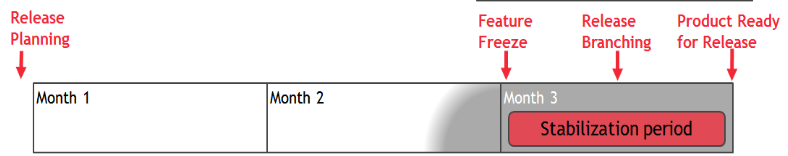 Stabilization Period
Scope is the only variable
http://www.scaledagileframework.com/develop-on-cadence-release-on-demand/
[Speaker Notes: For us Release is a Project. We have well defined processes so by every iteration we learn to do things better.]
Different Levels of Abstraction
Splits down into Sprints
Is part of a larger entity
[Speaker Notes: It’s important to understand the relation between different concepts.]
Reliability First
Testing more efficient
Transparently measuringtest execution
Less patches needed
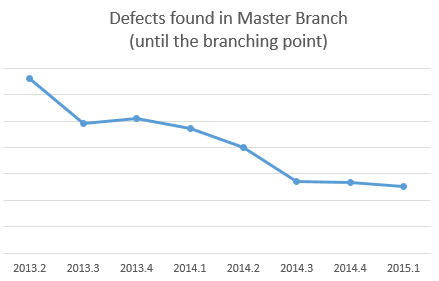 Tools are important
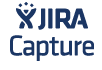 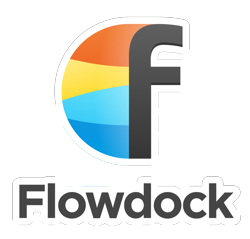 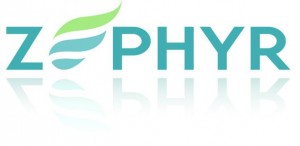 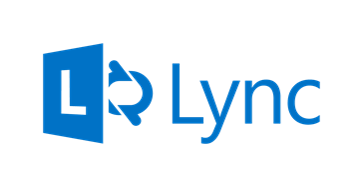 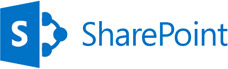 [Speaker Notes: In distributed setup tools play an important role. 
Either you have visibility or you don’t.]
Split work between Product Owner and Product Manager 5/2013
Both customers and teams benefit
[Speaker Notes: Although this is generally considered antipattern, we decided to separate the roles of Product Manager and Product Owner.
Both customers and teams benefit.]
Product Manager
Product Roadmap & Vision
Long term plans (big rocks)
Close contact with customers
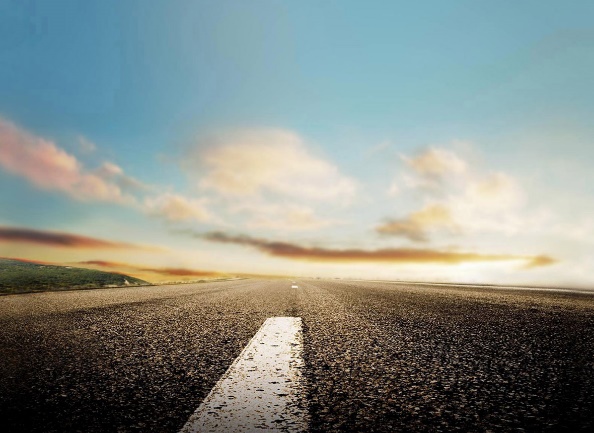 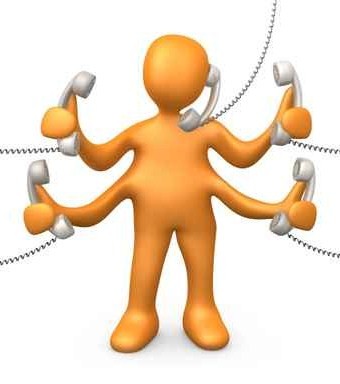 http://www.scaledagileframework.com/product-management/
[Speaker Notes: Product Roadmap & Vision
Long term plans (big rocks)
Close to customers]
Release Train Engineer
Facilitates Release events
Gathers results
Makes things visible
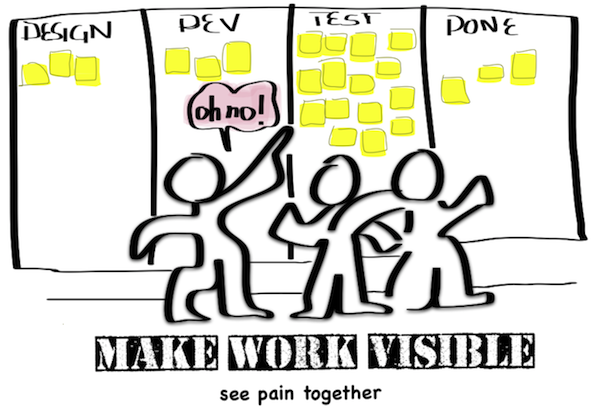 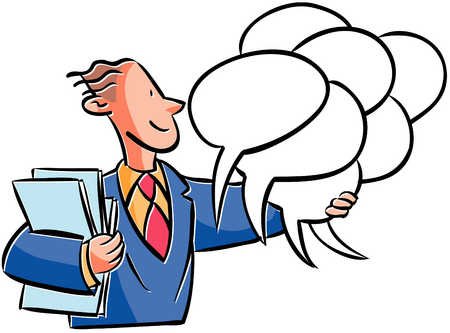 http://www.scaledagileframework.com/rte/
[Speaker Notes: Facilitates Release events
Gathers results
Makes things visible
SAFe and Henrik Kniberg]
Contents
Increasing Transparency
[Speaker Notes: We started Release Planning Days in 2014.  The whole company attends.]
Release Planning
Whole company together
Event called Release Planning Day
http://www.scaledagileframework.com/release-planning/
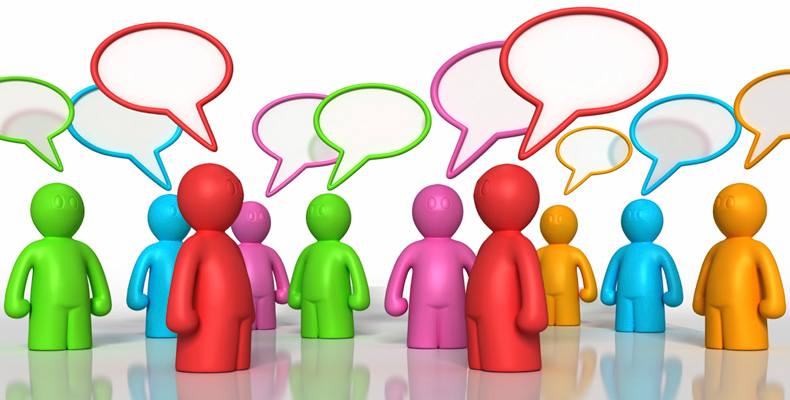 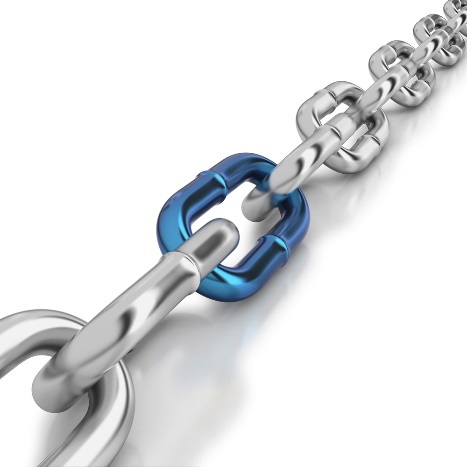 http://agilehope.blogspot.com/2014/05/release-planning-day.html
[Speaker Notes: Alignment
Shared Vision
Linking different abstraction levels
Communication]
Release Planning Day
Whole company together
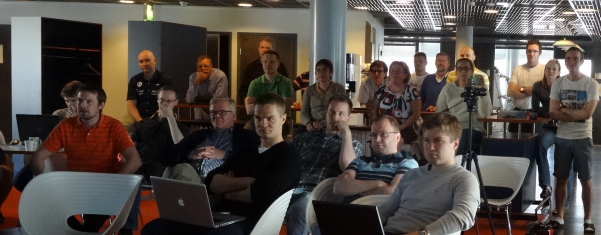 Release Planning Day Rough Schedule
Common event
Day 1
Day 2
Conclusions & What works
Co-located teams
Dedicated POs
Increasing Transparency
Working together
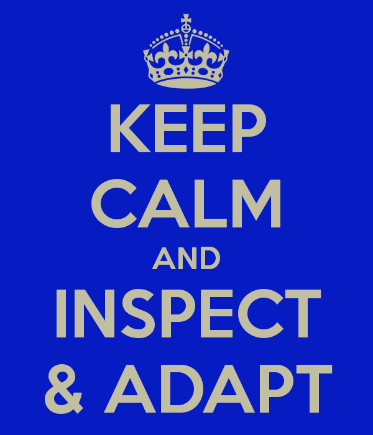 [Speaker Notes: You probably don’t hit all the targets with one shot.
Well defined processes help repeatability
Empower people to make daily decisions
Continuously improve your operations

25 years
11 product teams
33/36 successful product releases
Automated test coverage increased +38% since 2012
Everyone in the company participates in Release Planning]
Enjoy Working Together!
Every six months we arrange NAPA Hackathon (24 hour coding/idea event) 
Anyone can introduce an idea and get whole company’s attention for 5 minutes
Blog post about how we did it in practice:http://agilehope.blogspot.com/2014/06/how-we-arranged-hackathon.html
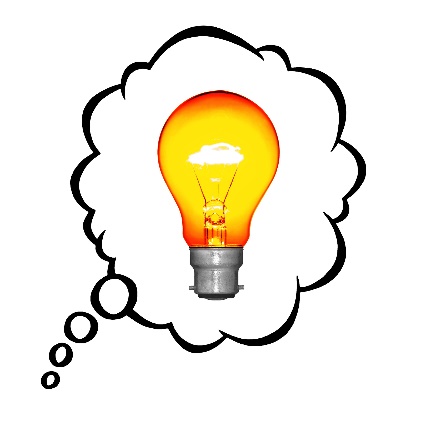 http://www.scaledagileframework.com/innovation-planning/
[Speaker Notes: One of our core values at NAPA is that people Enjoy Working Together.]
Enjoy Working Together!
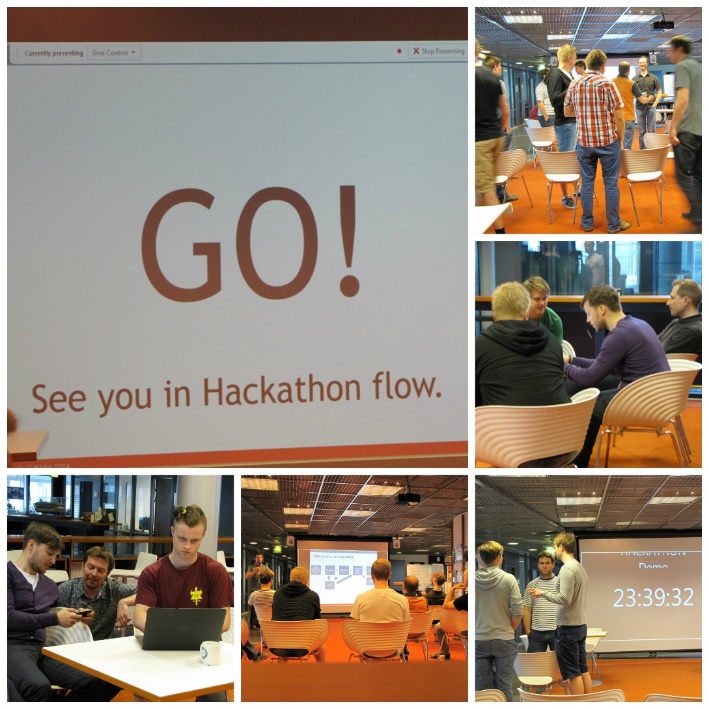 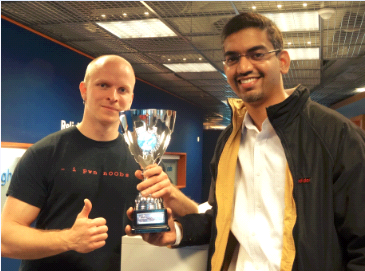 SAFely forward!
http://www.napa.fi/